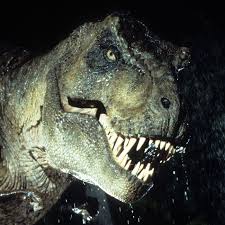 Dinosaurs
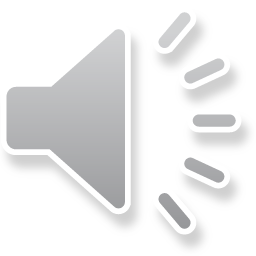 the t-rex was a meat eater.The t-rex was forty metres high.The t-rex haD two short arms and a long tail.
By Cormac Gallagher